Герусов Юрий Михайлович
Ректор  ЧГМИ   1963 – 1967  год
ГЕРУСОВ Юрий Михайлович (23.02. 1920 г.– февраль 1976 г. в г. Волгоград).   
    
    Родился в  с. Тундуково Сарминского района Астраханской области в семье учителей. Окончил Волгоградский медицинский институт (1942 г.). Участвовал в Великой Отечественной войне в действующей армии качестве  хирурга МСБ и ОРМУ. Ординатор хирургической клиники в Волгограде (1945-1946 г.г.), ассистент кафедры оперативной хирургии (1946-1950 г.г.), ассистент, доцент (1950-1963 г.г.) общей и госпитальной хирургических клиник Волгоградского медицинского института, главный хирург Волгоградской области.
Герусов     Юрий    Михайлович
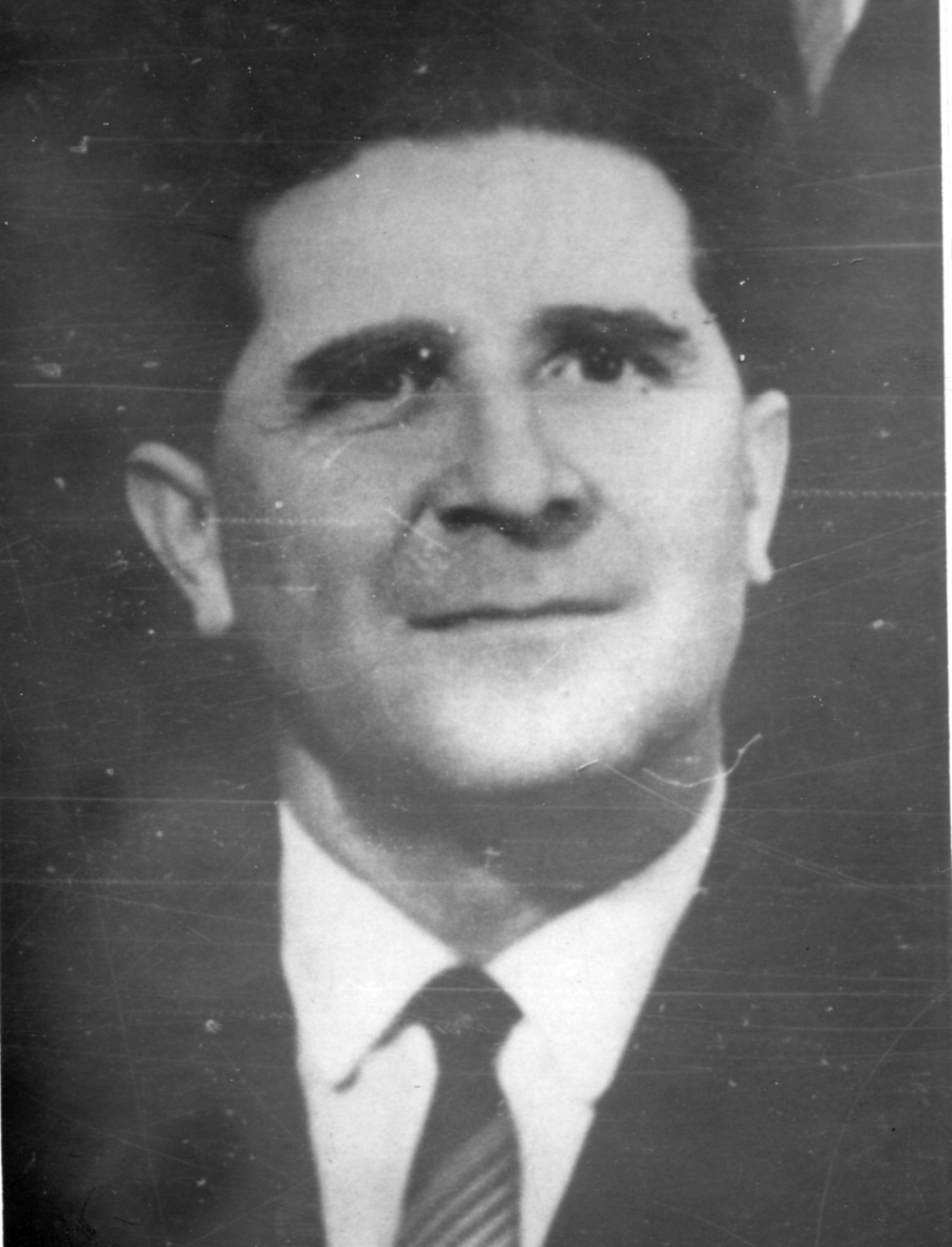 За боевые заслуги на фронтах Великой Отечественной войны награжден орденом "Красной Звезды" и медалями "За боевые заслуги", "За взятие Берлина", "За победу над Германией". 
1945-1946 гг- ординатор хирургической клиники в Волгограде,
1946-1950 гг -ассистент кафедры оперативной хирургии,
1950-1963 гг - ассистент, доцент вначале общей потом госпитальной хирургических клиник,
1956-1963 гг - главныи хирург Волгограда по совместительству.
В 1953 г.защитил кандидатскую диссертацию на тему   «Артерии      и вены желчного пузыря»
В феврале 1963 г. назначен ректором Читинского государственного медицинского института и заведующим кафедрой факультетской хирургии.
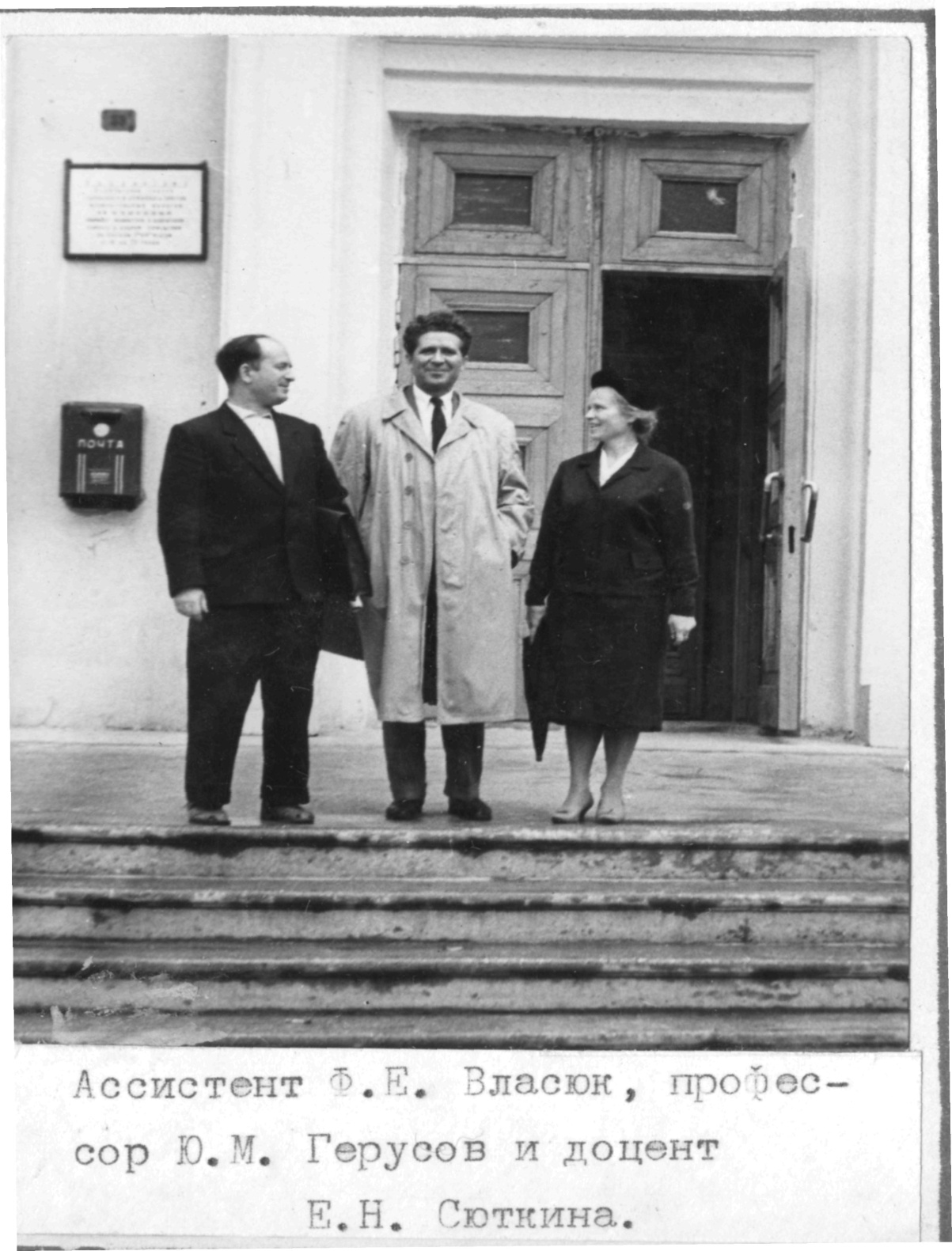 Герусов ю.М.,Коханский В.А., власюк Ф.Е.  И др..
Основные направления научной деятельности в период пребывания в Забайкалье - проблемы торакальной хирургии. Разработаны и научно обоснованы  хирургические методы ушивания культи бронха при резекции легкого, пластического закрытия бронхиальных свищей с остаточными гнойными полостями, проведено экспериментальное изучение особенностей кровоснабжения  и рентгенологической (контрастная бронхография) картины культи бронха, ушитого разнообразными способами после резекции легкого. Изучалось использование ультразвука в диагностике  хирургических заболеваний. Разработана хирургическая анатомия опухолей средостения. Имел более ста научных работ, как автор вошел в Большую медицинскую энциклопедию. Его работы по использованию жидких кристаллов в диагностике опухо­левых заболеваний нашли признание не только в нашей стране, но и за рубежом. Подготовил около десяти диссертантов. Основоположник хирургической школы на базе Областной клинической больницы им. В.И.Ленина. Под его рук. выполнены исследования: по мочекаменной болезни в Восточном Забайкалье у детей (Н.И.Орлова, 1967), ранениям груди (Ф.Е.Власюк, 1968), язвенной болезни с двойной локализацией язвы (В.А.Широков, 1969), ультразвуковой диагностике заболеваний (Н.А.Шакуров, А.П.Савинов, В.Я.Гончар, В.Г.Сапожников, 1969, 1970).  Председатель Читинского общества хирургов .
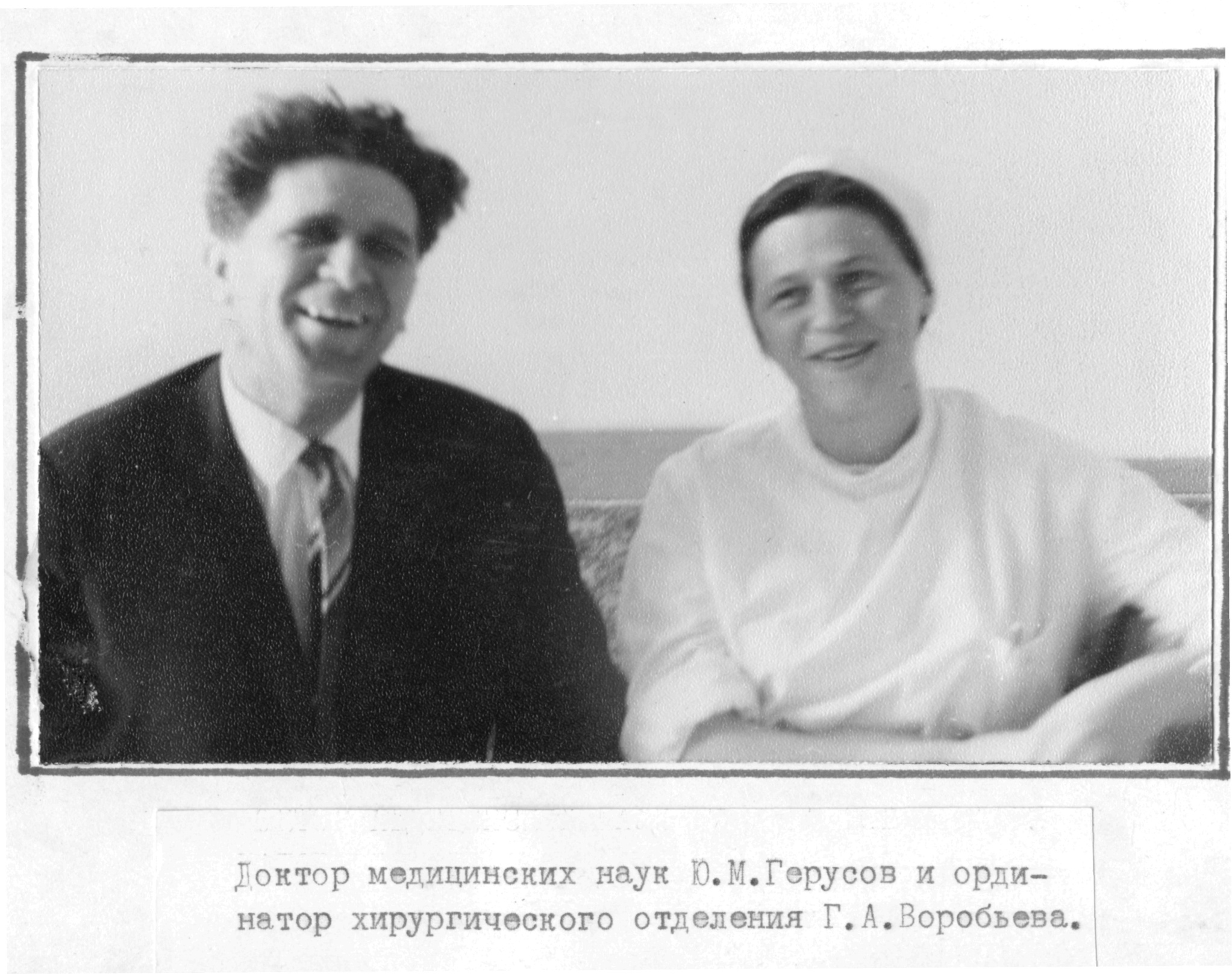 Публикации  Герусова Ю. М. 
Герусов Ю. М. и Панченко К. II. О производственной практике студентов 4-го курса.- Вопр. методики преподавания  и организации учебного процесса. Вып. 2. Чита, 1965, с. 68—70.
Герусов Ю. М. Внеорганные ветви вен желчного пузыря. — Вопр. норм, и пат. морфологии. Чита, 1964, с. 21—22.
Герусов Ю. М. Диагностические ошибки и их место в процессе познания. — Некотор. философ, вопр. современ. медиц. и естествозн. Чита, 1965, с. 21—27.
Герусов Ю. М. Макроанатомические изменения кро­веносных сосудов желчного пузыря при холецистите. — Неко­тор. вопр. эксперим. и клинич. хирургии. Чита, 1965, с. 73—74.
Герусов Ю. М. О некоторых вопросах преподавания в факультетской хирургической клинике. — Вопр. методики пре­подавания и организ. учебн. процесса.  Вып.   1.  Чита, 1964, с 36-40.
Герусов Ю. М. Операция Геллера-Петровского при кардиоспазме. — Некотор. вопр. эксперим. и клииич. хирургии. Чита, 1965, с. 59—61.
Герусов Ю. М. Опыт пластического закрытия бронхи­альных свищей с остаточными гнойными полостями. — Неко­тор. вопр. эксперим. и клинич. медицины. Чита, 1984, с. 40—42.
Герусов Ю. М. Рентгенологическая   картина культи бронха при различных методах   ее ушивания. — Сб.   сокращ. докл. межобл. конф. рентгенологов и   радиологов   и выезднойсессии ученого Совета   Гос. паучн.-иссл.   реитгенорадиологич. ин-та. 11 —15 окт. 1965 г. Чита, 1965, с. 85—87.
Герусов Ю. М. Состояние культи бронха, ушитого раз­личными методами,  по данным  контрастной   бронхографии. —	Некотор. вопр. эксперим. и клинич. хирургии. Чита, 1965, с. 24-26.
Герусов Ю. М.   Хирургическая   анатомия опухолей средостения.   — Вопр. норм, и пат.  морфологии. Чита,  1964, с. 46-48.
Герусов Ю. М. и Воробьев Л. П. Резекция легких с погружным швом культи бронха. — Некотор. вопр. клинич. хи­рургии. Матер. 2-й научн.-практ. конф. хирургов Заб. жел. дор. Иркутск—Чита, 1965, с. 98—101.
Герусов Ю. М., Шокуров Н. И. и Гончар В. Я. Ультра­звук в диагностике   некоторых   хирургических   заболеваний. —	Некотор. вопр. эксперим. и клинич. медицины. Чита, 1965, с. 3-6.
Герусов Ю. М. и Савинов А. П. Участие сосудов медиастинальной плевры   и легочной   связки   в   дополнительном кровоснабжении культи бронха, ушитой различными способа­ми. — Некотор.  вопр. эксперим.  и клинич.   хирургии. Чита 1965, с. 21-23.
Герусов Ю. М. и Лифанова И. В. Эзофагогастроанастомоз после резекции кардиального отдела желудка и пищевода. —	Некотор. вопр.  экспер.  и клинич.   хирургии.   Чита   1965, с. 53—56.
Герусов Ю.М., Савинов А.П. Кровоснабжение культи бронха ушитого различными способами после резекции легкого (экспериментальное исследование). Сообщение 2. – В кн: Медицина и здравоохранение Забайкалья к 50-летию Советской власти. Чита, 1067, с. 171-173.
Герусов Ю.М., Шокуров Н.И. двухмерная ультразвуковая диагностика некоторых заболеваний головного мозга. – В кн:  Медицина и здравоохранение Забайкалья к 50-летию Советской власти. Чита, 1067, с. 211-215.
Власюк Ф.Е., Герусов Ю.М., Воробьев Л.П., Савинов А.П. К характеристике методов ушивания культи бронха при резекции легких. В кн: Труды 3 съезда хирургов РСФСР. Горький, 1969, с. 302-303.
С 1967 года в связи с избранием по конкурсу Герусов Ю.М. работал заведующим кафедрой хирургических болезней Ивановского медицинского института.
Выражаем благодарность  профессору кафедры патологической анатомии к.м.н., профессору Смекалову В.П.
      за предоставленные материалы